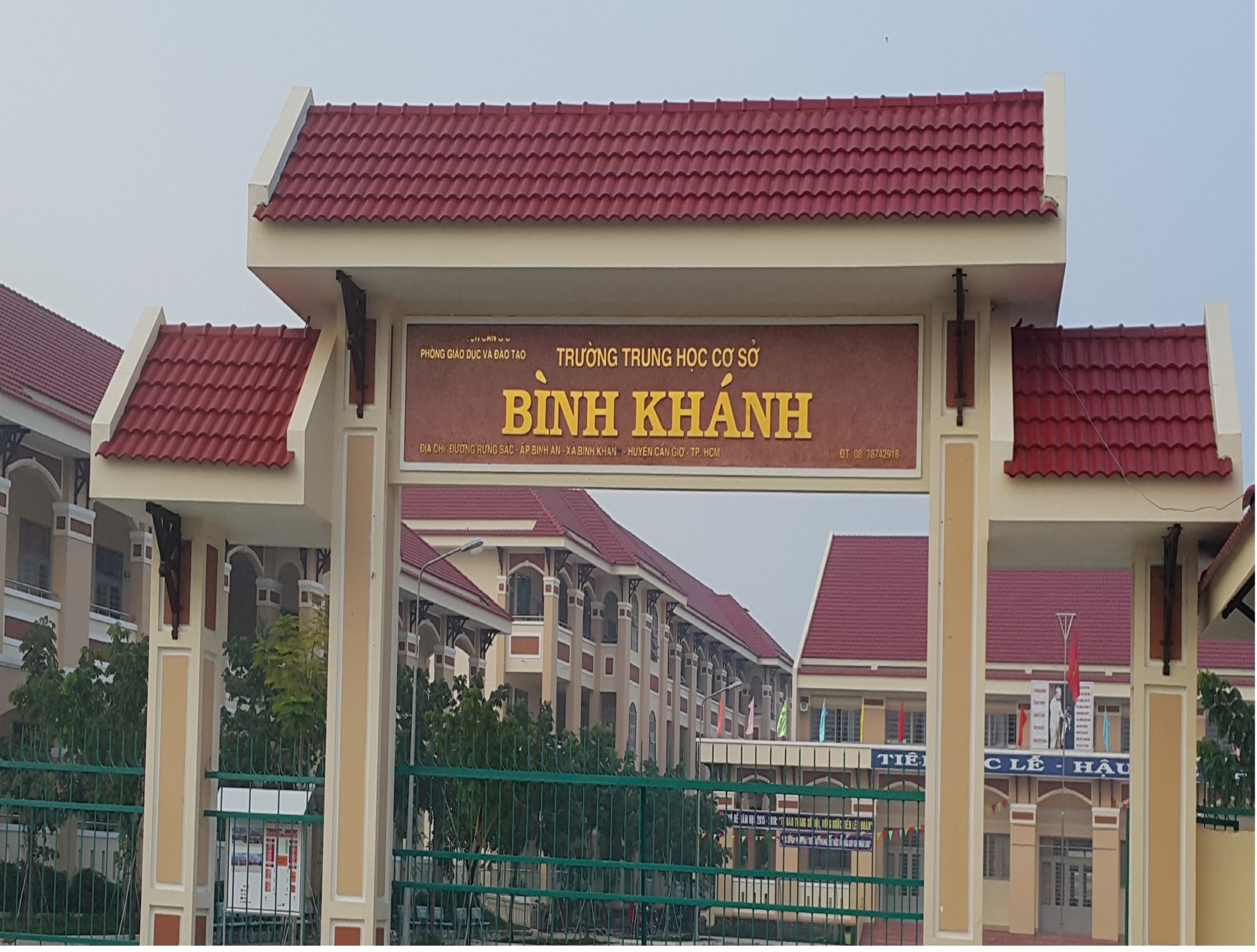 Bài 33: VÙNG ĐÔNG NAM BỘ (Tiếp theo)
TÌNH HÌNH PHÁT TRIỂN KINH TẾ
Phần V
CÁC TRUNG TÂM KT VÀ VÙNG KT TRỌNG ĐIỂM PHÍA NAM
Phần IV
CẤU TRÚC BÀI HỌC
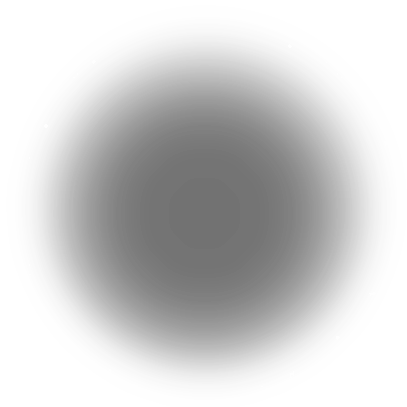 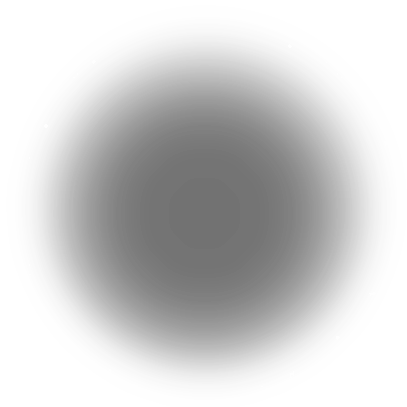 3. Dịch vụ
2
CN Phát triển nhanh.
Chiếm tỉ trọng cao nhất trong GDP vùng (59,3%).
CÔNG NGHIỆP ĐNB
Cơ cấu SX cân đối, đa dạng.
Một số ngành quan trọng: Dầu khí, điện, cơ khí, điện tử công nghệ cao,…
Phân bố ở TP HCM, Biên Hòa, Vũng Tàu,…
3
Bài 33: VÙNG ĐÔNG NAM BỘ (Tiếp theo)
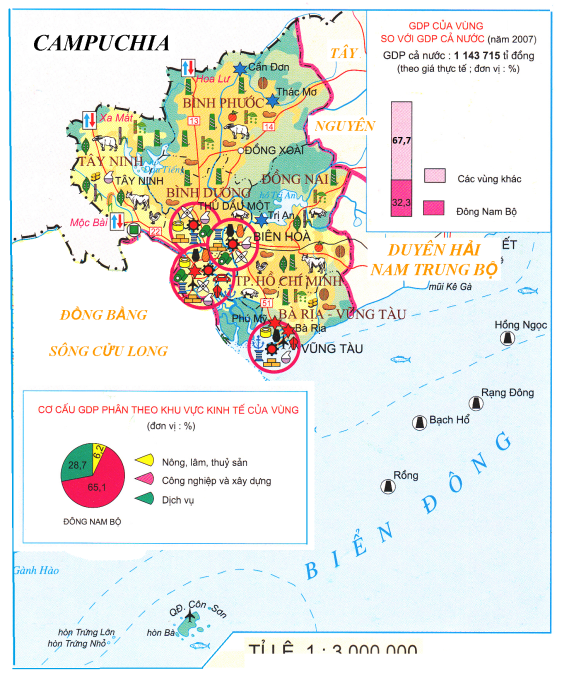 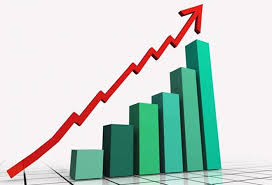 PHÁT TRIỂN NHANH
DỊCH VỤ
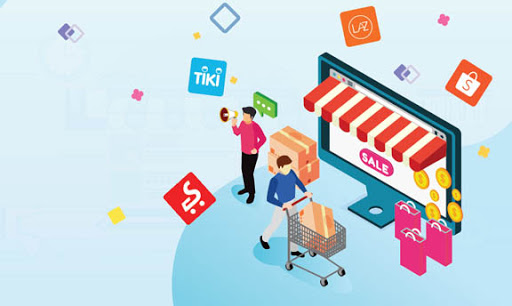 ĐA DẠNG
4
Lược đồ kinh tế vùng Đông Nam Bộ
Bài 33: VÙNG ĐÔNG NAM BỘ (Tiếp theo)
IV. TÌNH HÌNH PHÁT TRIỂN KINH TẾ
Công nghiệp
Nông nghiệp
3. Dịch vụ
5
Bài 33: VÙNG ĐÔNG NAM BỘ (Tiếp theo)
Dịch vụ là gì?
Cho biết cơ cấu ngành dịch vụ của nước ta.
Dịch vụ là các hoạt động kinh tế - xã hội, có tạo ra giá trị mà không nằm trong lĩnh vực nông – lâm – ngư nghiệp; Công nghiệp và xây dựng cơ bản.
Cơ cấu ngành dịch vụ đa dạng.
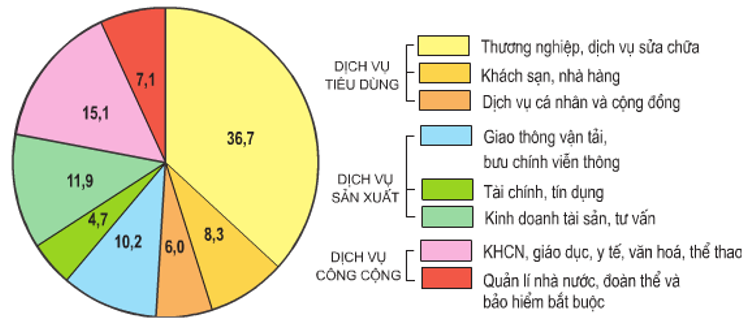 Hình 13.1: Biểu đồ cơ cấu GDP của các ngành dịch vụ cả nước (2002)
6
Bài 33: VÙNG ĐÔNG NAM BỘ (Tiếp theo)
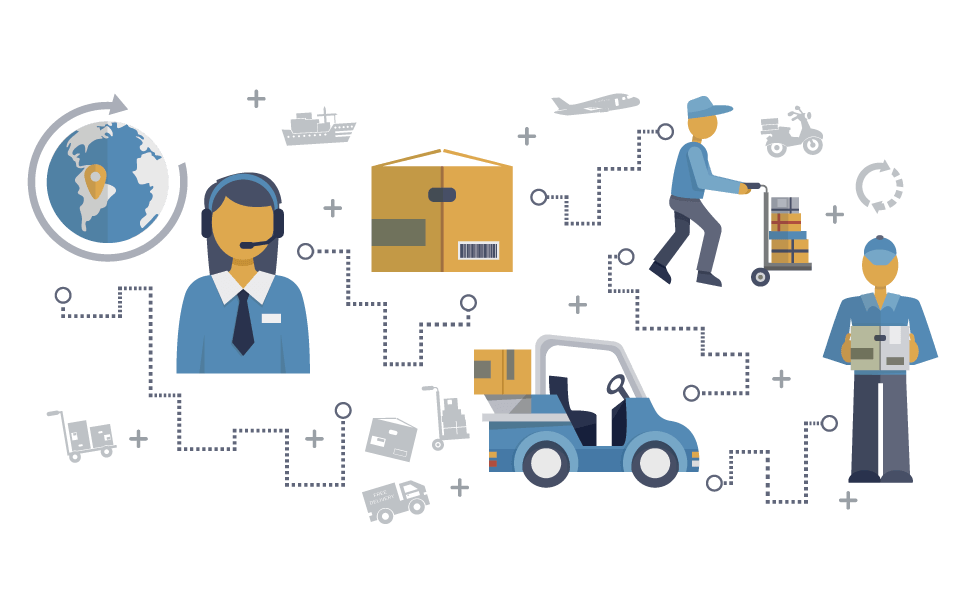 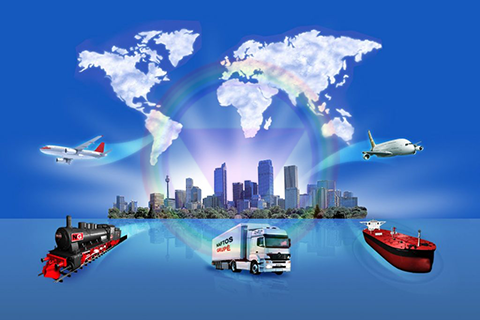 Quan sát hình bên và dựa vào nội dung SGK/121 em hãy cho biết cơ cấu ngành dịch vụ của ĐNB.
Thương mại
Giao thông vận tải
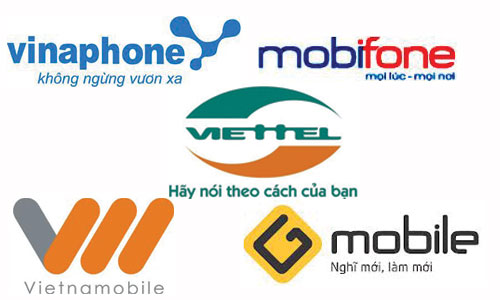 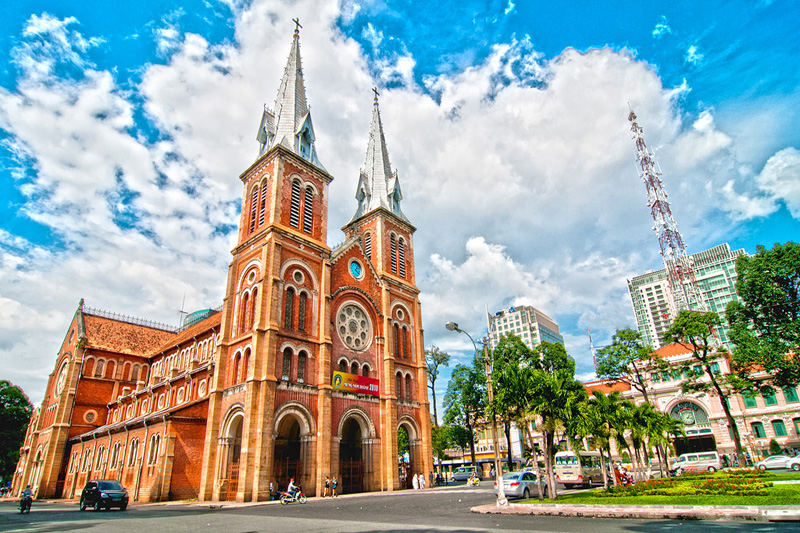 Bưu chính viễn thông
7
Du lịch
Bài 33: VÙNG ĐÔNG NAM BỘ (Tiếp theo)
3. Dịch vụ
- Cơ cấu đa dạng gồm thương mại, du lịch, giao thông vận tải, bưu chính viễn thông…
8
Bài 33: VÙNG ĐÔNG NAM BỘ (Tiếp theo)
Bảng 33.1. Tỉ trọng một số chỉ tiêu dịch vụ ở ĐNB so với cả nước 
				(cả nước = 100%)
Năm
Tiêu chí
* Nguồn : https://www.gso.gov.vn/
Tổng mức bán lẻ hàng hóa và số lượng hành khách vận chuyển chiếm hơn 1/3 so với cả nước.
Số lượng hàng hóa vận chuyển chiếm khoảng 1/5 của cả nước.
→ Các chỉ tiêu dịch vụ của vùng đều chiếm tỉ trọng lớn so với cả nước.
Dựa vào bảng trên em hãy nhận xét một số chỉ tiêu dịch vụ của vùng Đông Nam Bộ so với cả nước.
9
Bài 33: VÙNG ĐÔNG NAM BỘ (Tiếp theo)
3. Dịch vụ
- Cơ cấu đa dạng gồm thương mại, du lịch, giao thông vận tải và bưu chinh viễn thông,…
- Chiếm tỉ trọng cao trong cơ cấu GDP.
10
Bài 33: VÙNG ĐÔNG NAM BỘ (Tiếp theo)
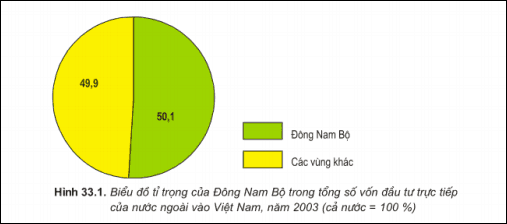 Quan sát hình bên em hãy nhận xét tỉ lệ vốn đầu tư nước ngoài vào Đông Nam Bộ.
Năm 2003, ĐNB chiếm 50,1% tỉ trọng vốn đầu tư nước ngoài vào VN.
Năm 2017 đạt 42%.
Nguồn: Cục Đầu tư nước ngoài - Bộ Kế hoạch và Đầu tư
11
Bài 33: VÙNG ĐÔNG NAM BỘ (Tiếp theo)
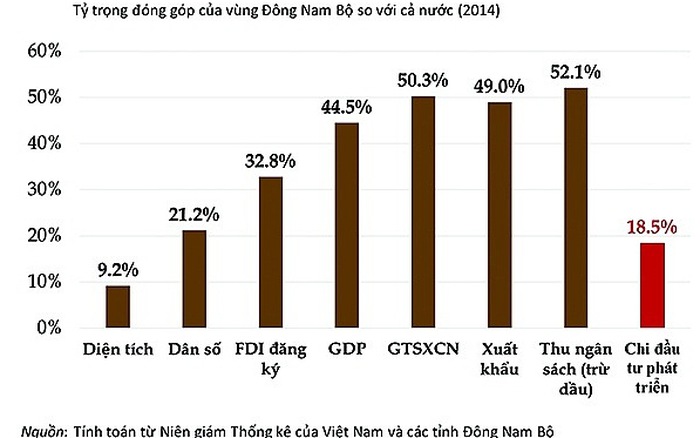 Đông Nam Bộ đóng góp lớn trong các chỉ tiêu kinh tế của cả nước.
12
Bài 33: VÙNG ĐÔNG NAM BỘ (Tiếp theo)
3. Dịch vụ
- Cơ cấu đa dạng gồm thương mại, du lịch, giao thông vận tải và bưu chinh viễn thông,…
- Chiếm tỉ trọng cao trong cơ cấu GDP.
-  Đông Nam Bộ là địa bàn có sức hút mạnh vốn đầu tư nước ngoài (42% - 2017).
13
Bài 33: VÙNG ĐÔNG NAM BỘ (Tiếp theo)
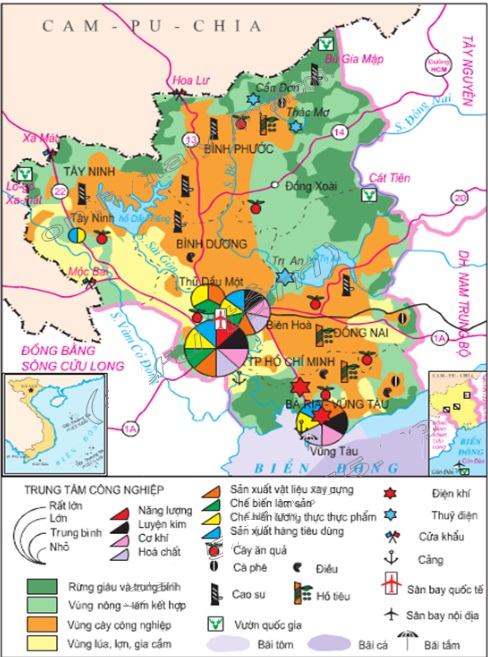 Tại sao ĐNB là địa bàn có sức hút mạnh vốn đầu tư nước ngoài?
Gợi ý: 
Vị trí địa lí.
Điều kiện tự nhiên.
Điều kiện kinh tế - xã hội (dân số, lao động, thị trường,…).
Lược đồ kinh tế vùng ĐNB
14
Bài 33: VÙNG ĐÔNG NAM BỘ (Tiếp theo)
3. Điều kiện KT- XH
1. Vị trí địa lý
Dân số đông, lao động đồi dào, tay nghề khá.
CSVC - CSHT tốt.
Thị trường tiêu thụ lớn.
Chính sách thu hút vốn đầu tư.
- Thuận lợi để giao lưu…
ĐNB Có sức hút lớn vốn đầu tư nước ngoài vì
2. Điều kiện tự nhiên
Địa hình, đất, nước, khí hậu → phát triển cây CN; Mặt bằng XD tốt.
Vùng biển nhiều tiềm năng → PT tổng hợp KT biển.
4. Trình độ phát triển kinh tế
- Cơ cấu KT tiến bộ nhất so với các vùng khác.
15
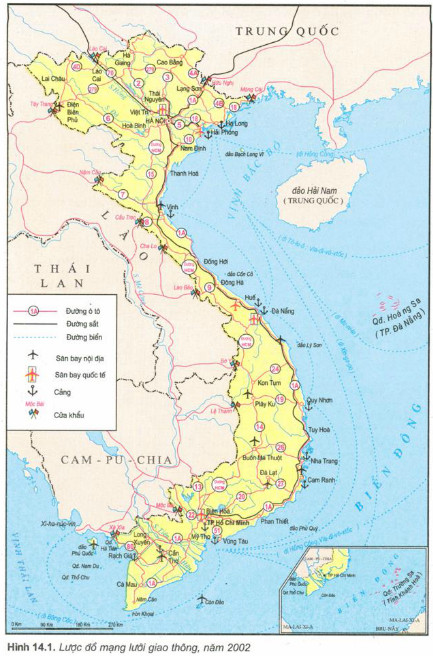 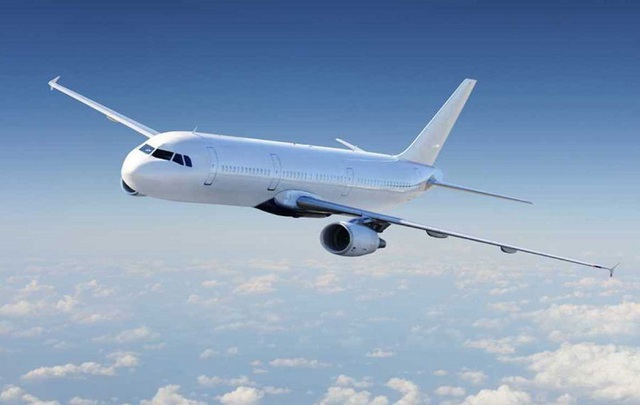 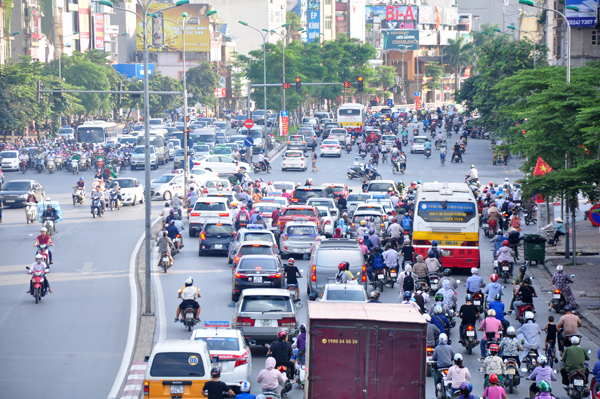 Dựa vào lược đồ GTVT SGK/52, em hãy kể tên các loại hình GTVT phát triển mạnh ở ĐNB. Xác định đầu mối giao thông quan trọng nhất của vùng.
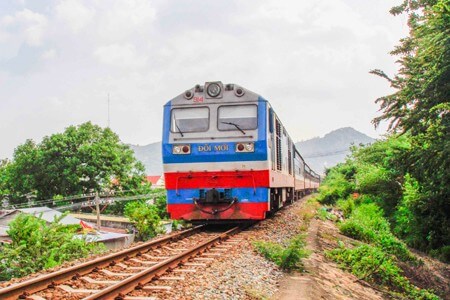 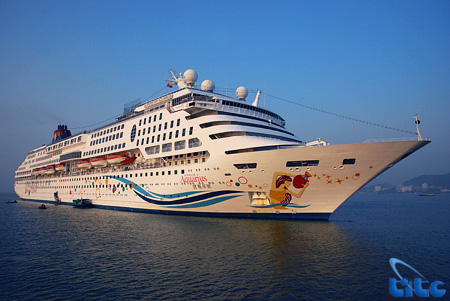 16
Bài 33: VÙNG ĐÔNG NAM BỘ (Tiếp theo)
3. Dịch vụ
- Cơ cấu đa dạng gồm thương mại, du lịch, giao thông vận tải và bưu chinh viễn thông,…
- Chiếm tỉ trọng cao trong cơ cấu GDP.
-  Đông Nam Bộ là địa bàn có sức hút mạnh vốn đầu tư nước ngoài (42% - 2017).
- TP HCM là đầu mối giao thông quan trọng hàng đầu của ĐNB và cả nước.
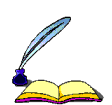 17
Bài 33: VÙNG ĐÔNG NAM BỘ (Tiếp theo)
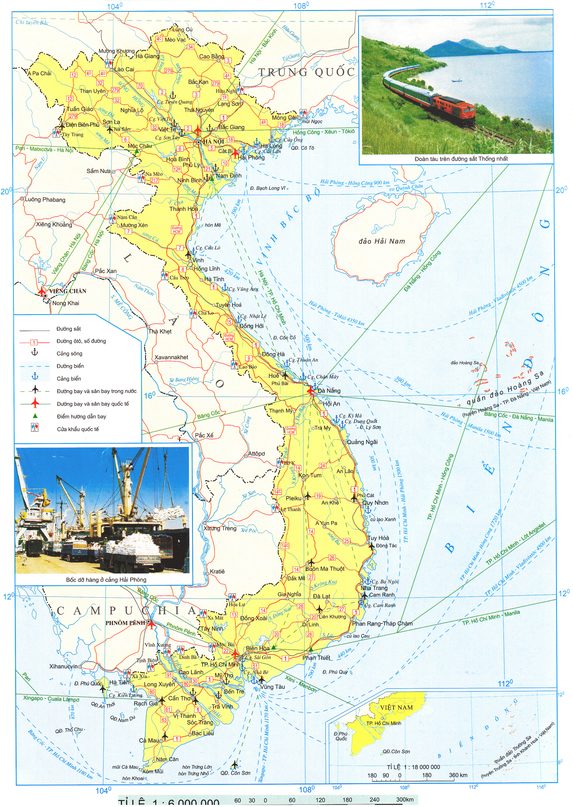 Quan sát lược đồ GTVT VN (hoặc Atlat địa lí VN trang 18) hãy cho biết từ TP HCM có thể đi đến các tỉnh, thành phố khác trong nước bằng các loại hình giao thông nào?
18
Lược đồ giao thông VN
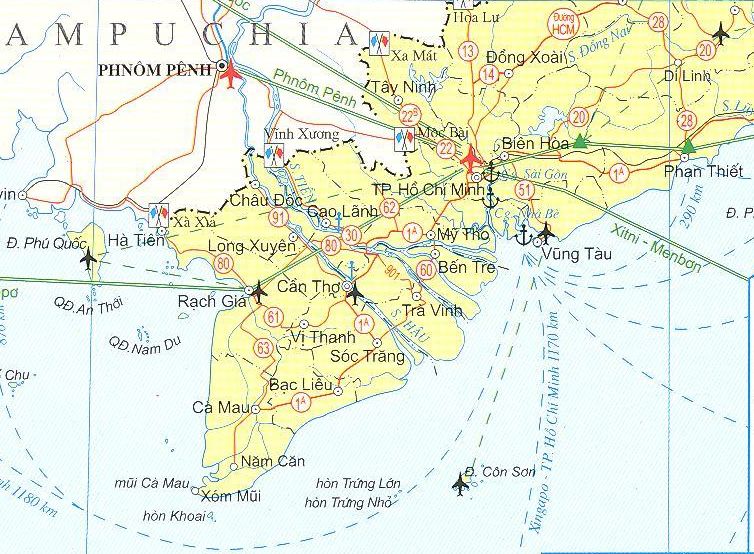 ĐƯỜNG
HCM
Đường ô tô
28
13
20
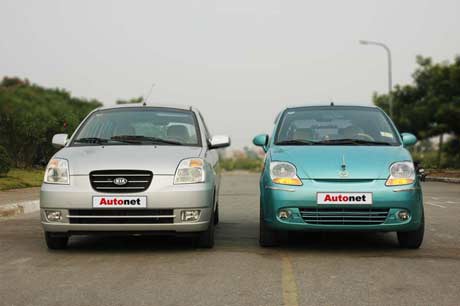 14
22B
20
28
22
1A
51
1A
1A
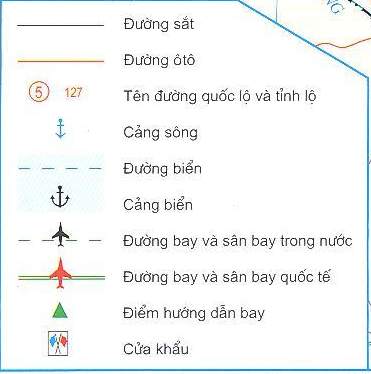 1A
19
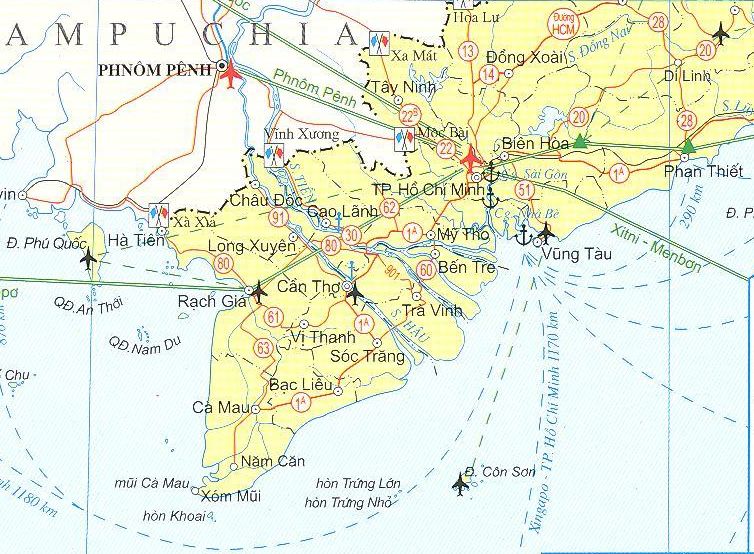 Đường sắt Bắc Nam
Đoàn tàu Thống Nhất
20
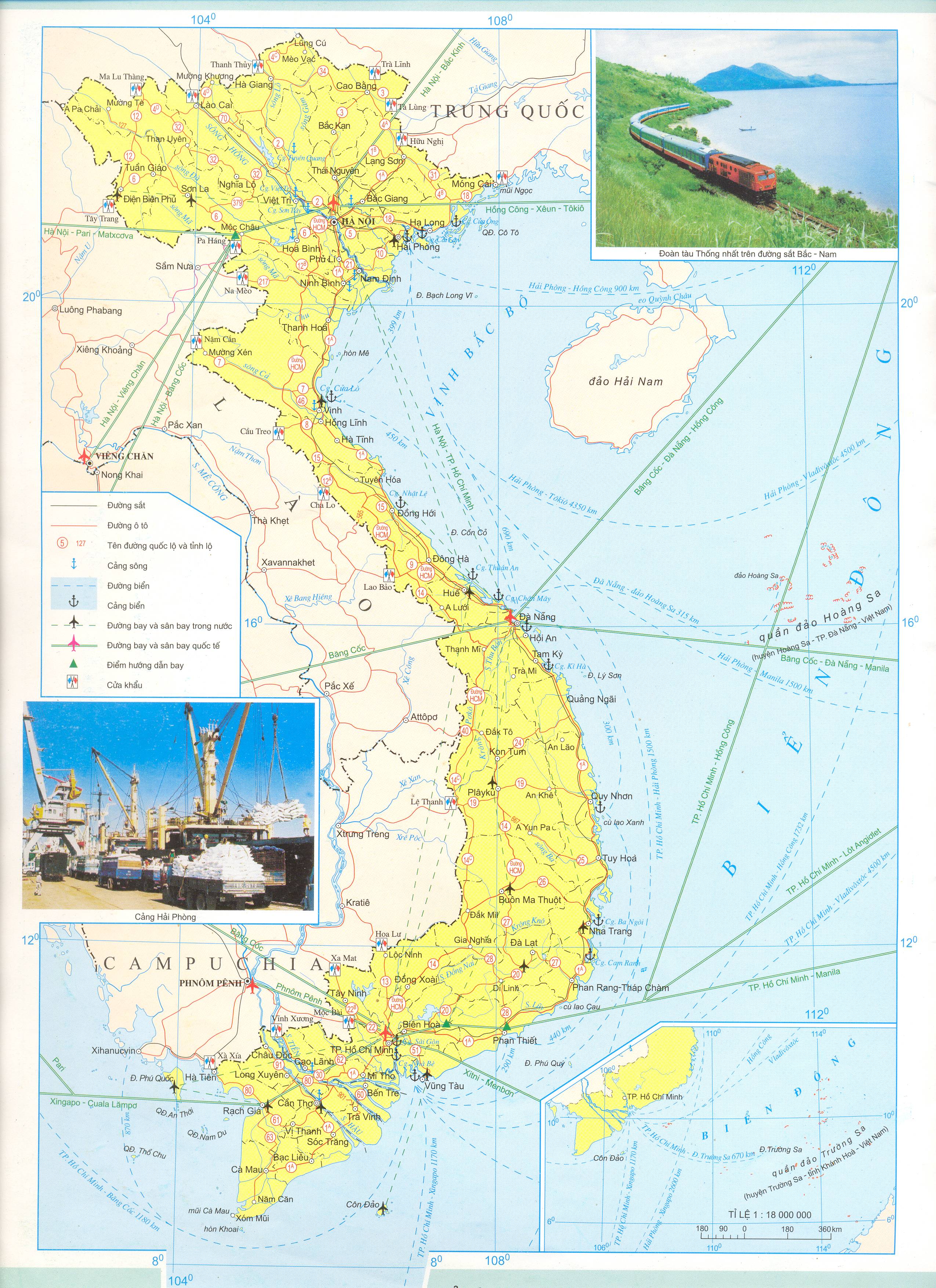 NHÀ GA  TP. HỒ CHÍ MINH
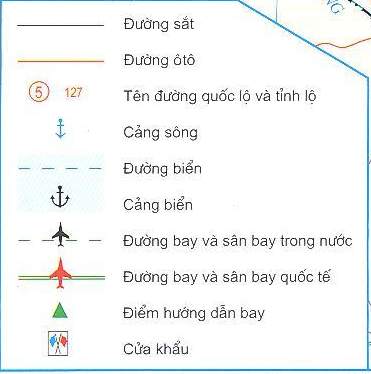 20
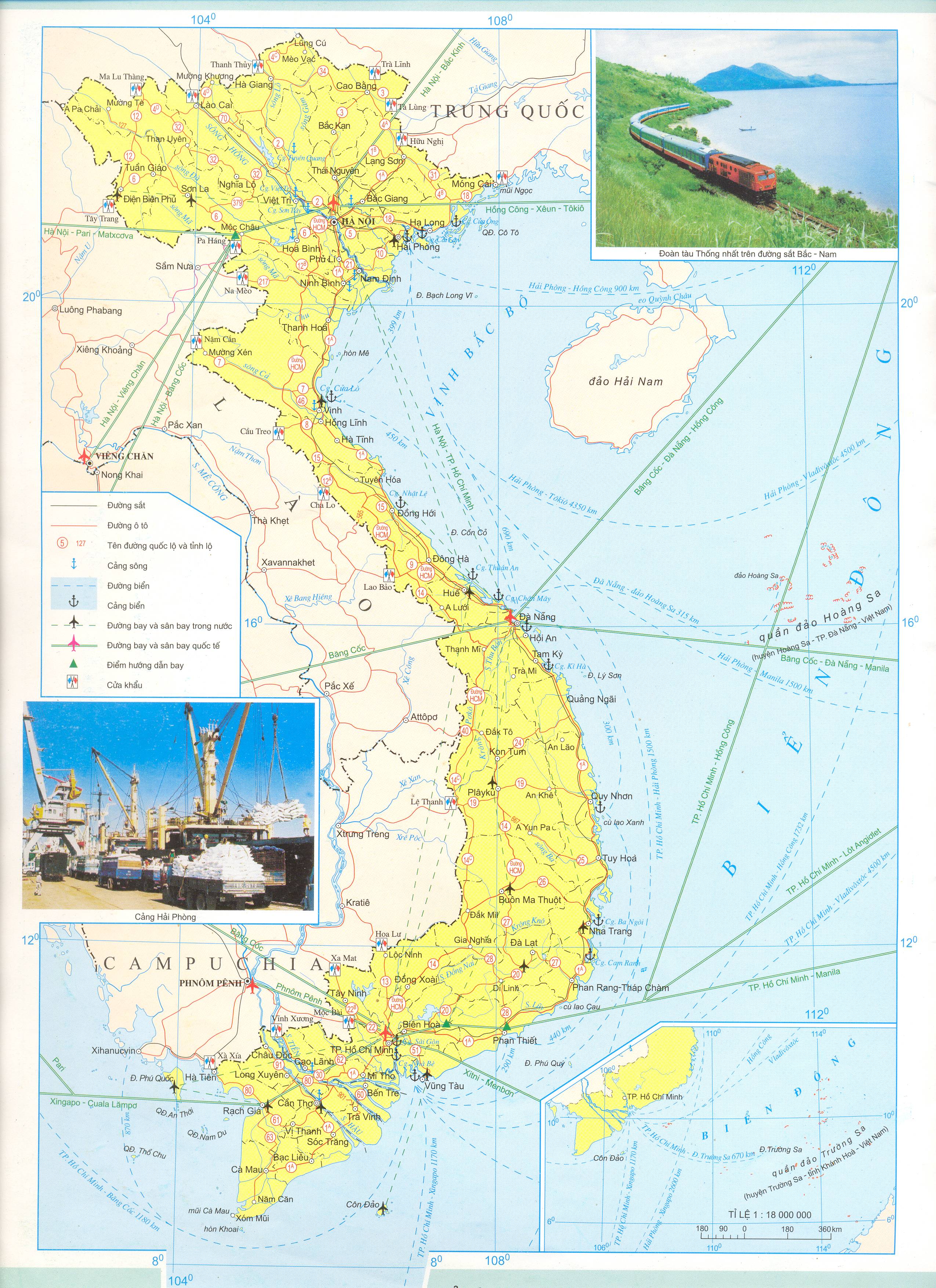 Đường biển
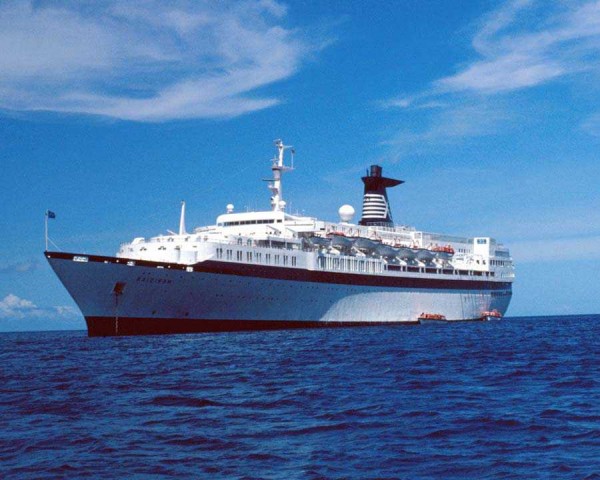 - - - -
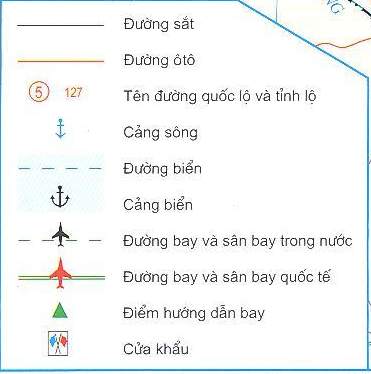 21
Đường hàng không
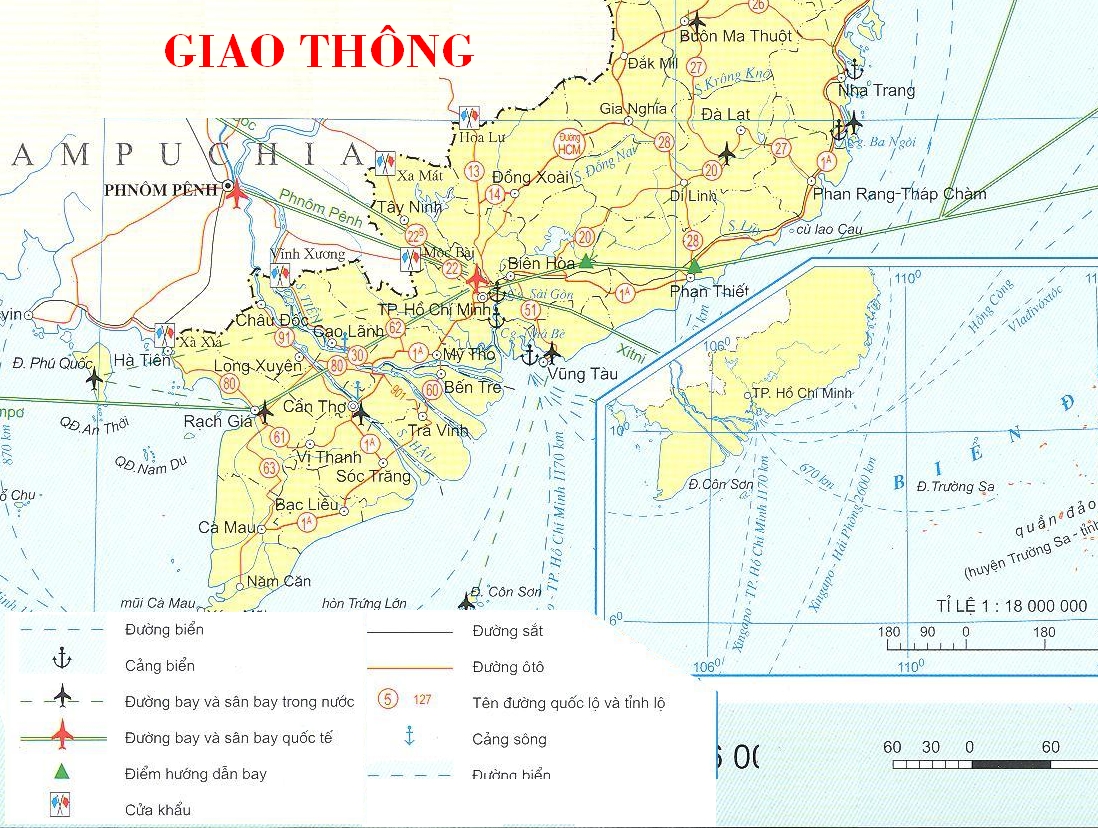 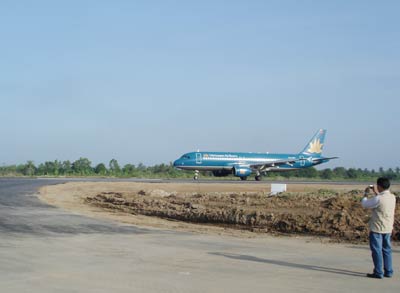 SÂN BAY 
TÂN SƠN NHẤT
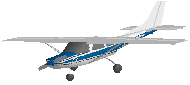 22
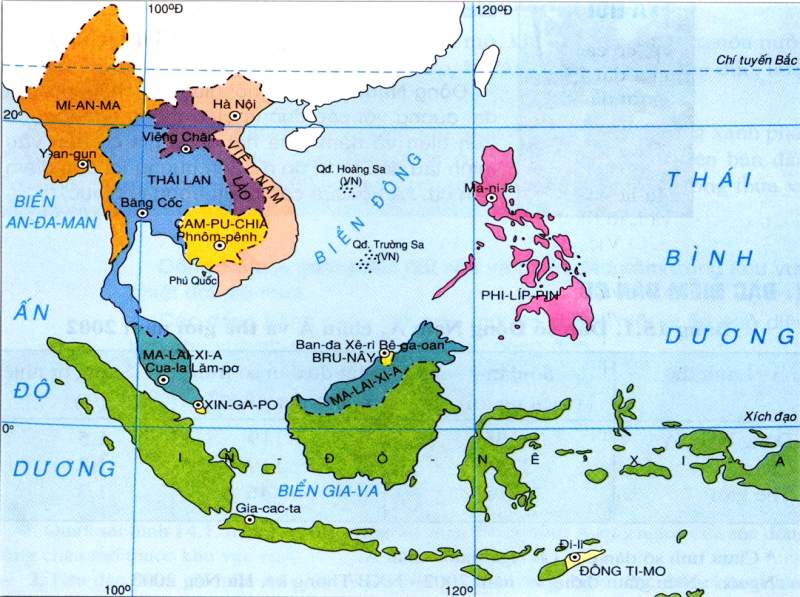 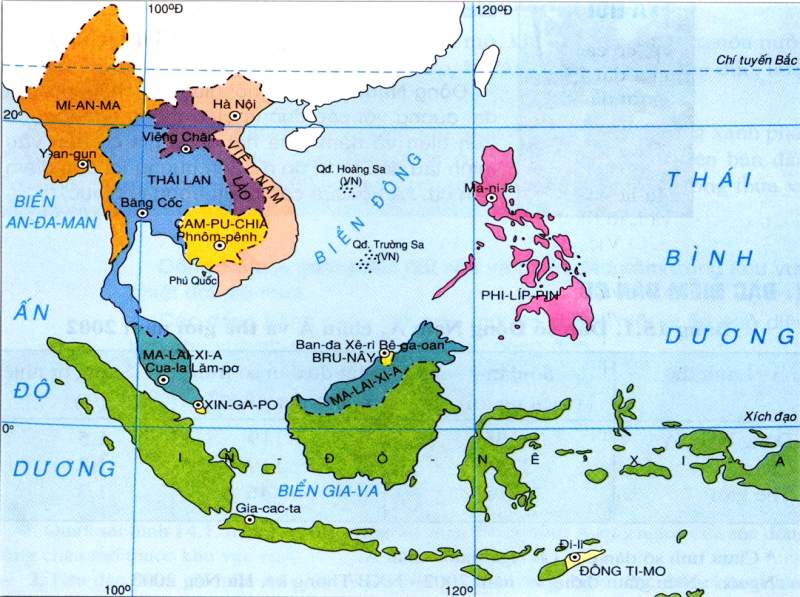 TP HCM
23
Mất khoảng hai giờ bay từ TP Hồ Chí Minh tới thủ đô các nước trong khu vực ĐNÁ.
Bài 33: VÙNG ĐÔNG NAM BỘ (Tiếp theo)
Dựa vào SGK/121, em hãy nhận xét về hoạt động xuất nhập khẩu của vùng Đông Nam Bộ. Thành phố nào có vai trò quan trọng nhất trong hoạt động xuất nhập khẩu của vùng?
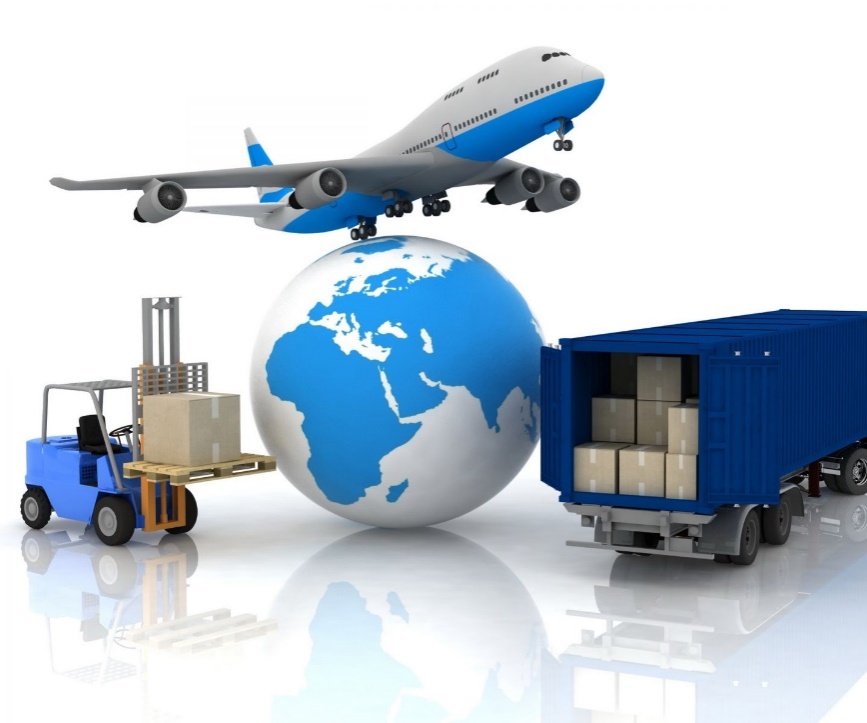 24
Bài 33: VÙNG ĐÔNG NAM BỘ (Tiếp theo)
Các mặt hàng xuất khẩu chủ lực
Các mặt hàng nhập khẩu chủ yếu
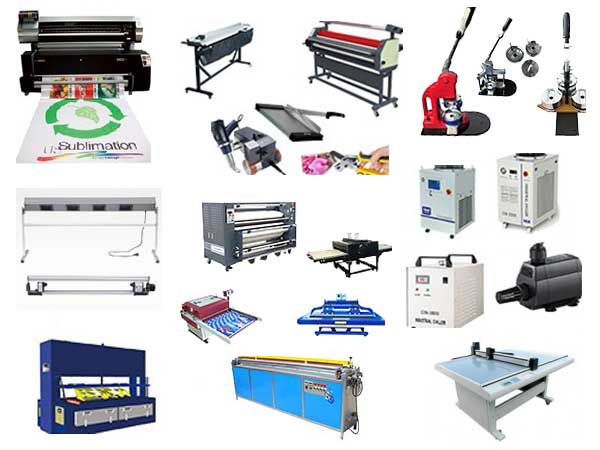 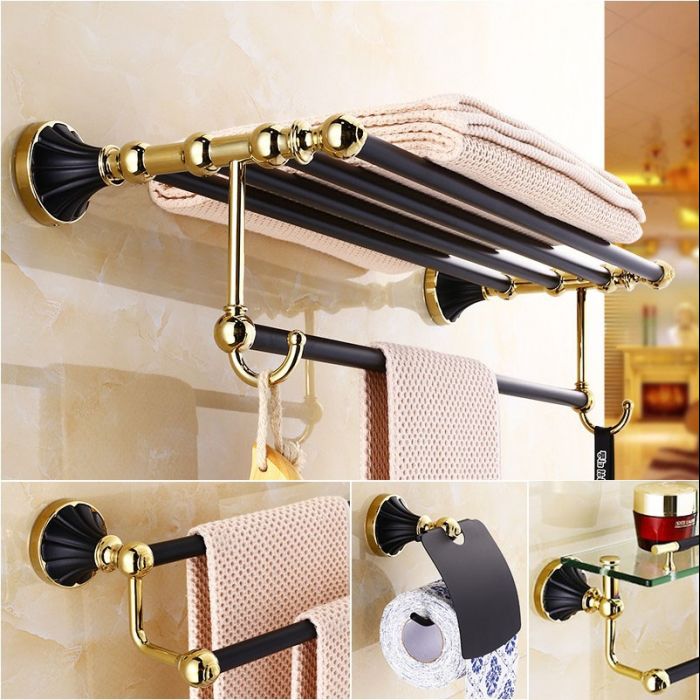 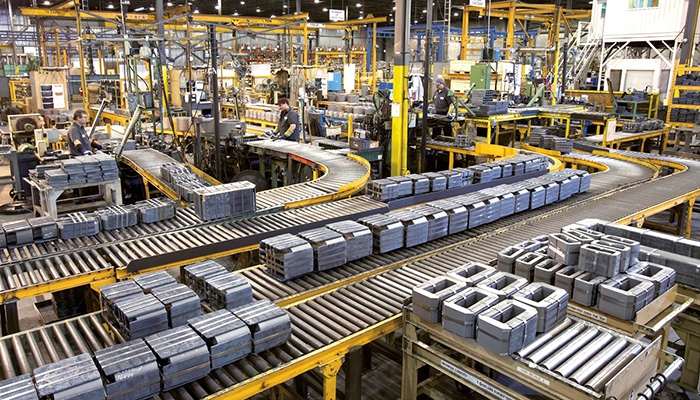 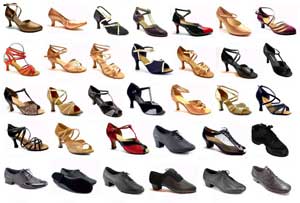 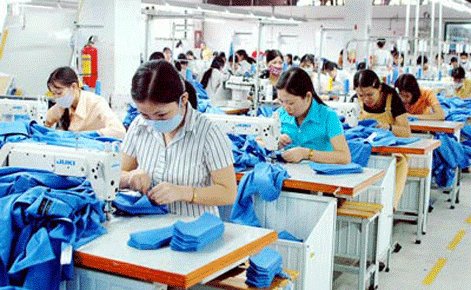 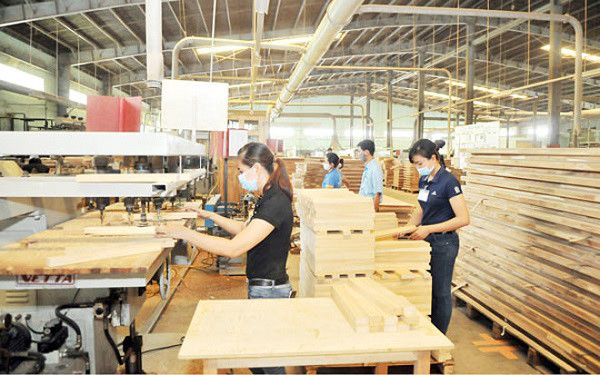 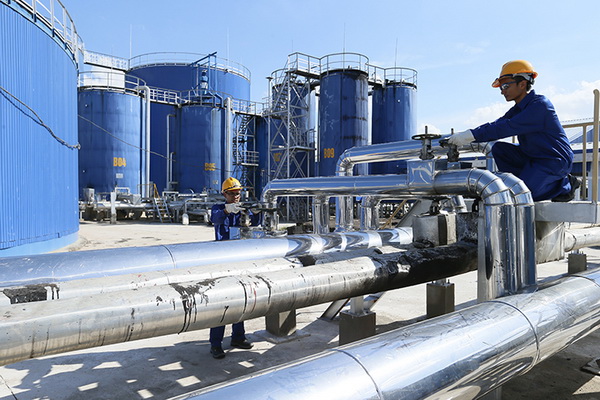 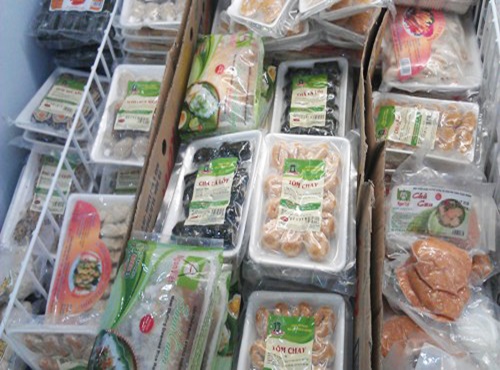 Thực phẩm chế biến
Nguyên liệu sản xuất
Dầu thô
Máy móc thiết bị
Hàng tiêu dùng cao cấp
Hàng may mặc
Đồ gỗ
Giày dép
25
Bài 33: VÙNG ĐÔNG NAM BỘ (Tiếp theo)
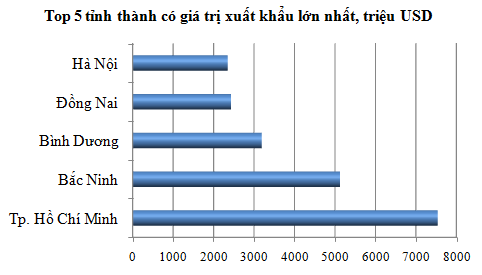 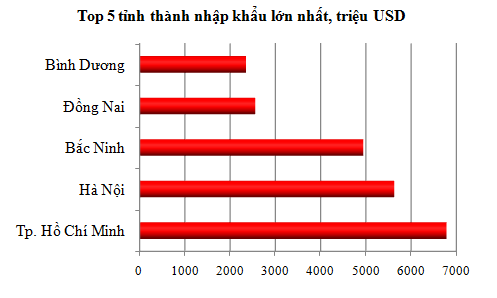 →TP HCM dẫn đầu cả nước trong hoạt động xuất nhập khẩu
Nguồn: Tổng cục hải quan (năm 2014)
26
Bài 33: VÙNG ĐÔNG NAM BỘ (Tiếp theo)
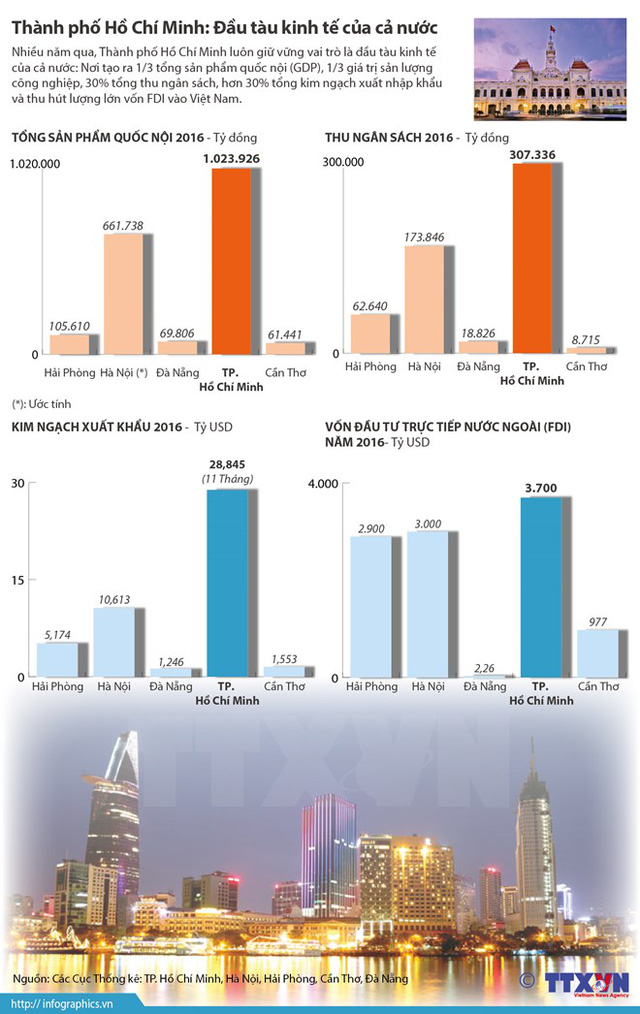 Ở Các chỉ tiêu kinh tế khác, TP HCM luôn chiếm tỉ trọng cao hơn so với các thành phố lớn trong cả nước.
Nguồn: Thông tấn xã Việt Nam
27
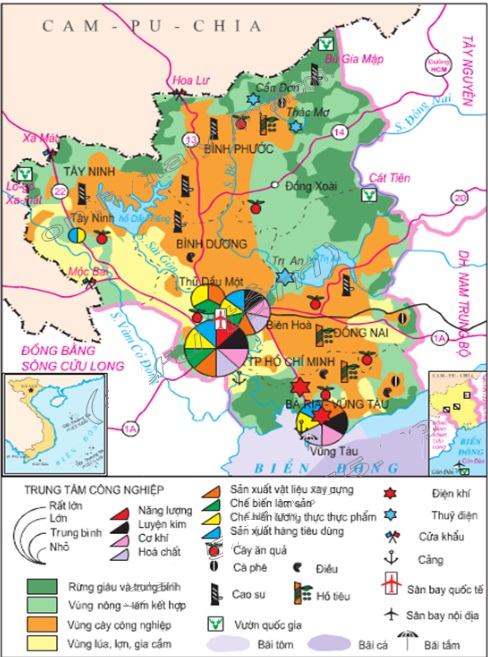 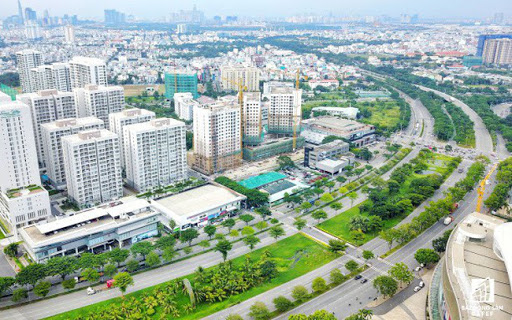 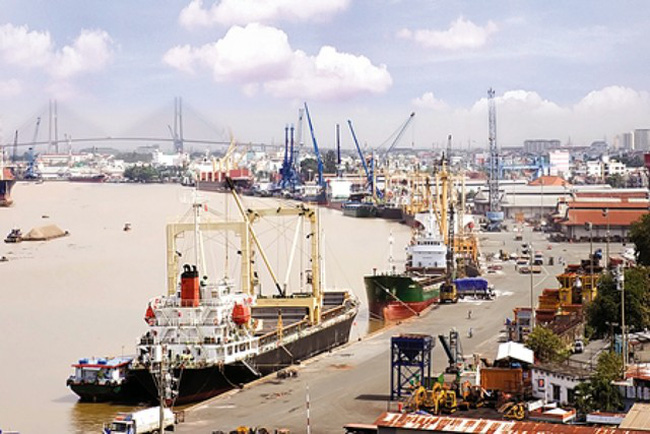 Vị trí địa lí
Cơ sở hạ tầng
Cảng Sài Gòn
Vì sao TP HỒ CHÍ MINH lại có những thành tích lớn trong  hoạt động xuất nhập khẩu như trên?
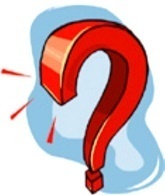 28
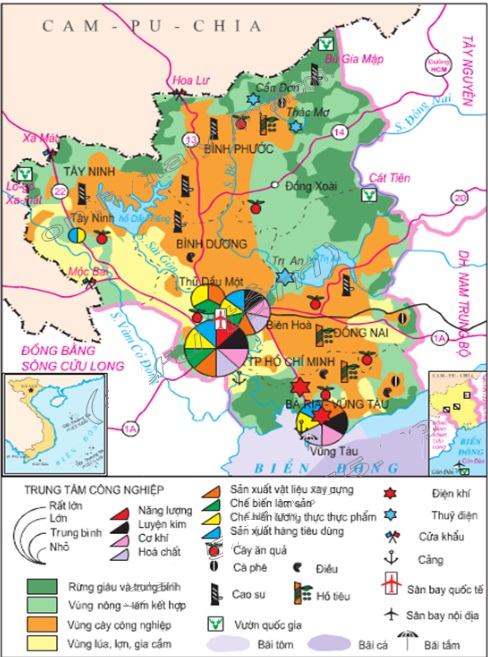 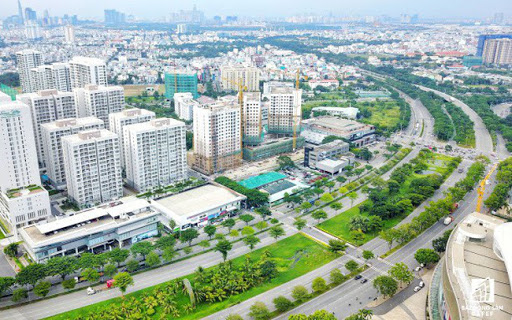 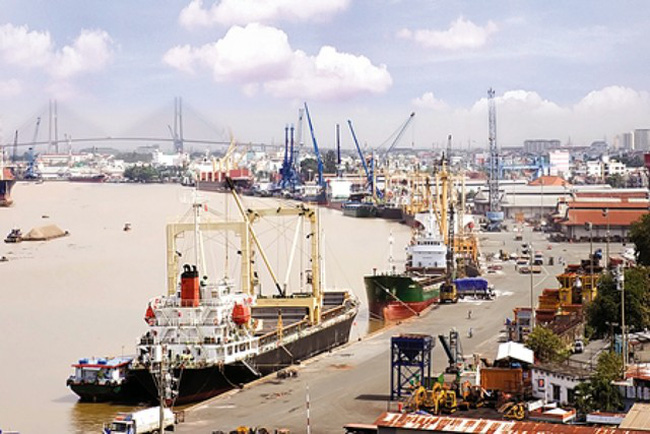 Vị trí địa lí
Cơ sở hạ tầng
Cảng Sài Gòn
VTĐL thuận lợi, đầu mối GT quan trọng, đặc biệt là cảng Sài Gòn.
Các CSHT SX hiện đại, nhiều ngành KT phát triển mạnh → nguồn hàng xuất khẩu tốt…
Nơi thu hút nhiều nhà đầu tư trong và ngoài nước.
29
Bài 33: VÙNG ĐÔNG NAM BỘ (Tiếp theo)
3. Dịch vụ
- Cơ cấu đa dạng gồm thương mại, du lịch, giao thông vận tải và bưu chinh viễn thông,…
- Chiếm tỉ trọng cao trong cơ cấu GDP.
-  Đông Nam Bộ là địa bàn có sức hút mạnh vốn đầu tư nước ngoài (42% - 2017).
- TP HCM là đầu mối giao thông quan trọng hàng đầu của ĐNB và cả nước.
- ĐNB dẫn đầu cả nước trong hoạt động xuất nhập khẩu (TP HCM dẫn đầu trong vùng).
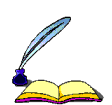 30
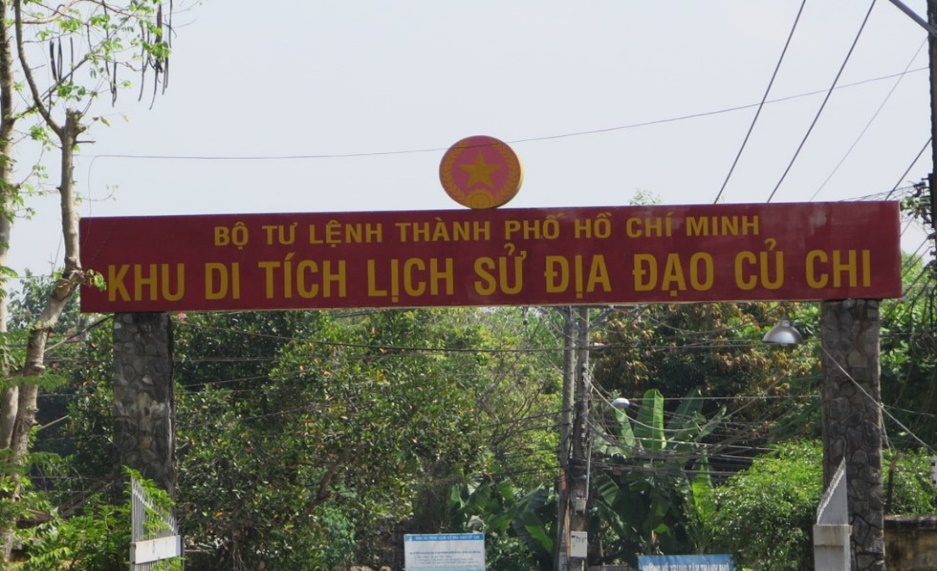 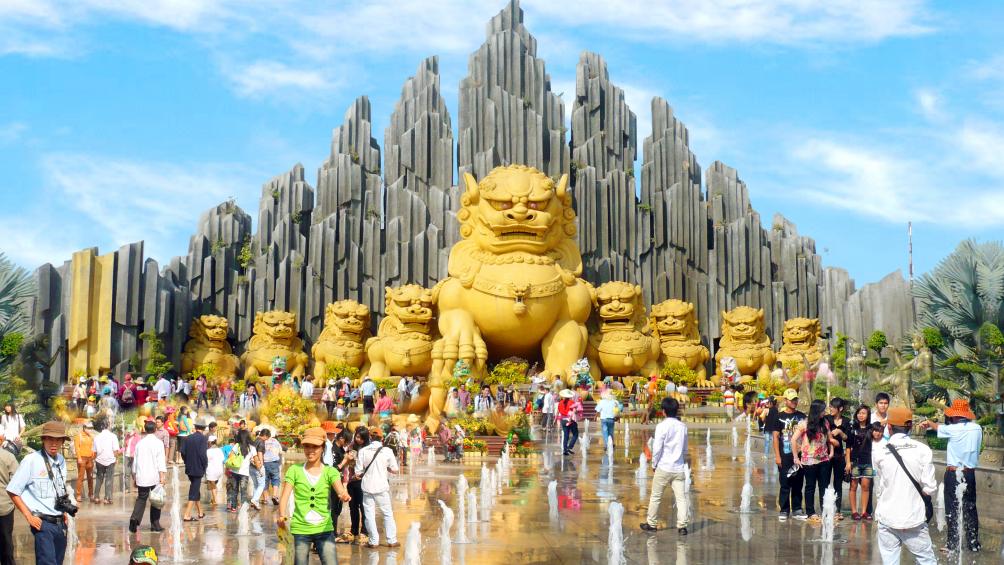 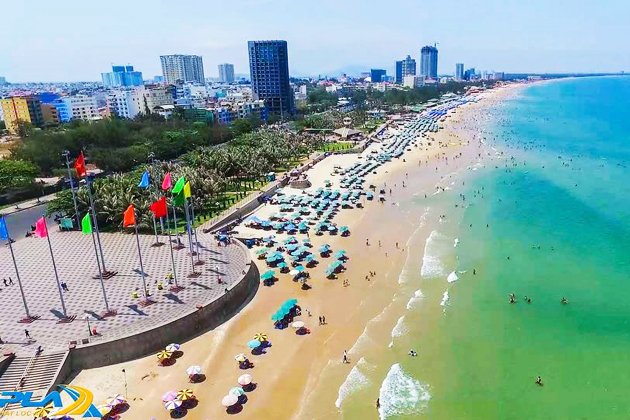 Địa đạo Củ Chi
Khu du lịch Suối Tiên
Biển Vũng Tàu
Quan sát hình trên và dựa vào thông tin SGK, em hãy nhận xét về hoạt động du lịch của ĐNB. Xác định trung tâm du lịch lớn nhất của vùng.
31
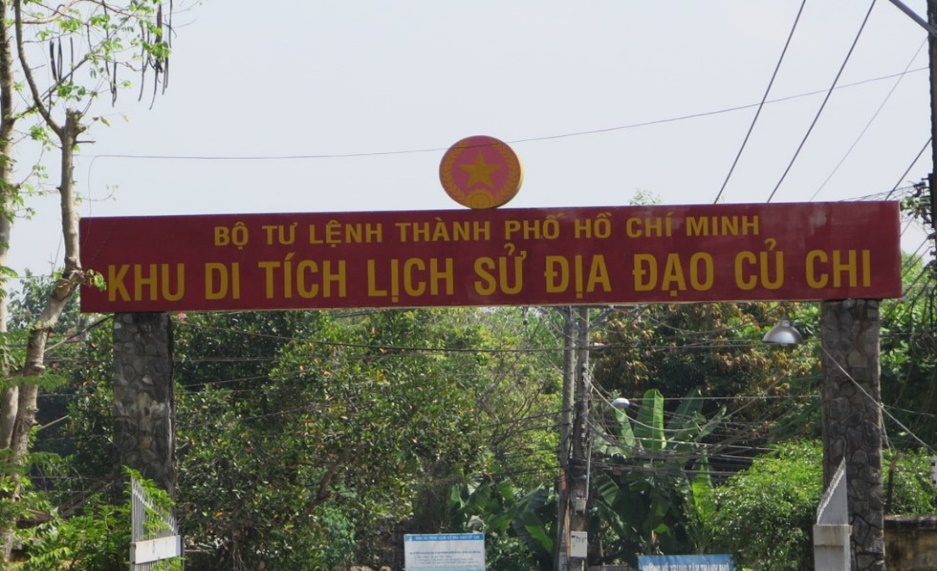 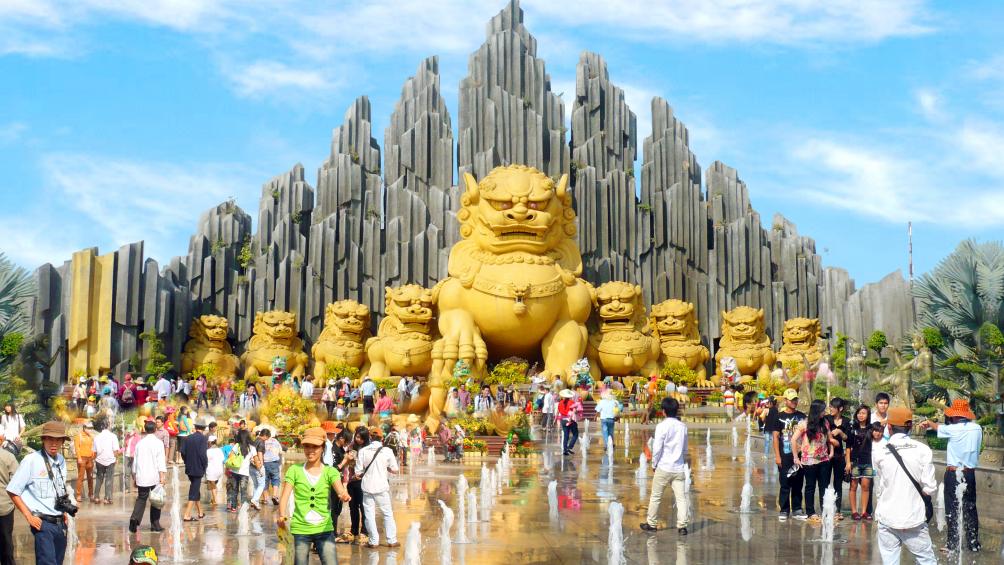 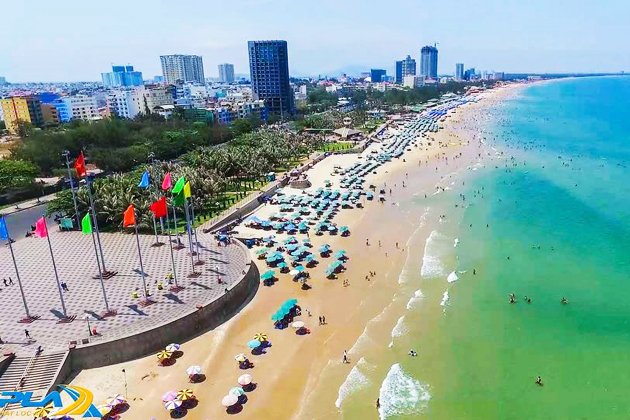 Địa đạo Củ Chi
Khu du lịch Suối Tiên
Biển Vũng Tàu
- Hoạt động du lịch diễn ra sôi động quanh năm. TP HCM là trung tâm du lịch lớn nhất cả nước.
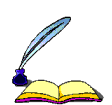 32
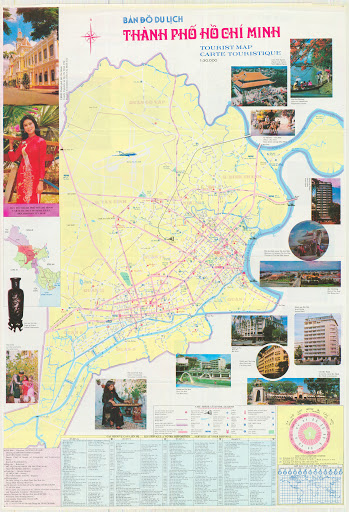 Vì sao TP HCM có khả năng thu hút nhiều khách thăm quan du lịch?
Vị trí địa lí thuận lợi.
Nhiều di tích văn hóa lịch sử (Dinh Độc Lập, Bến Nhà Rồng, Bảo tàng HCM, Bảo tàng Chứng tích Chiến tranh…)
Cơ sở hạ tầng và dịch vụ du lịch tốt (nhà hàng, khách sạn, giao thông… )
33
Bài 33: VÙNG ĐÔNG NAM BỘ (Tiếp theo)
Từ TP HCM du khách có thể đến các địa danh du lịch hấp dẫn nào khác?
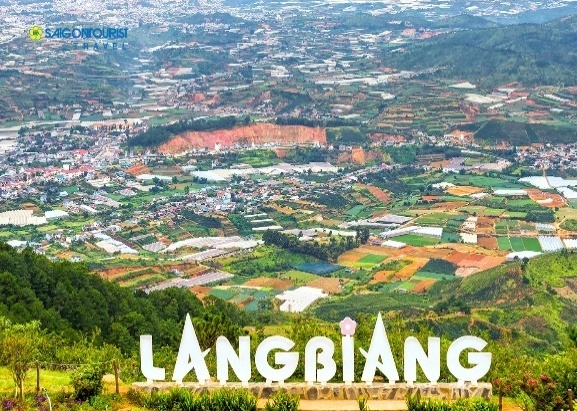 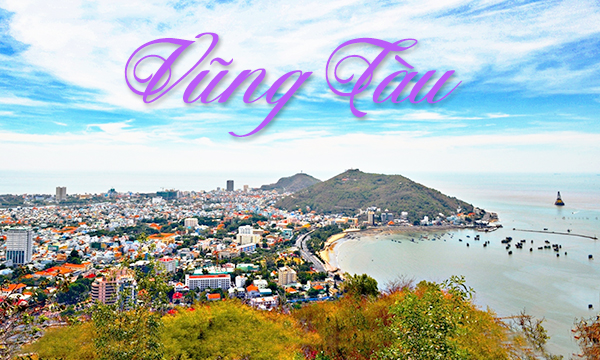 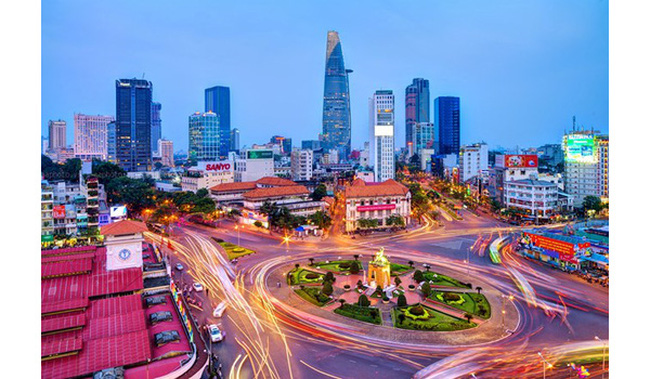 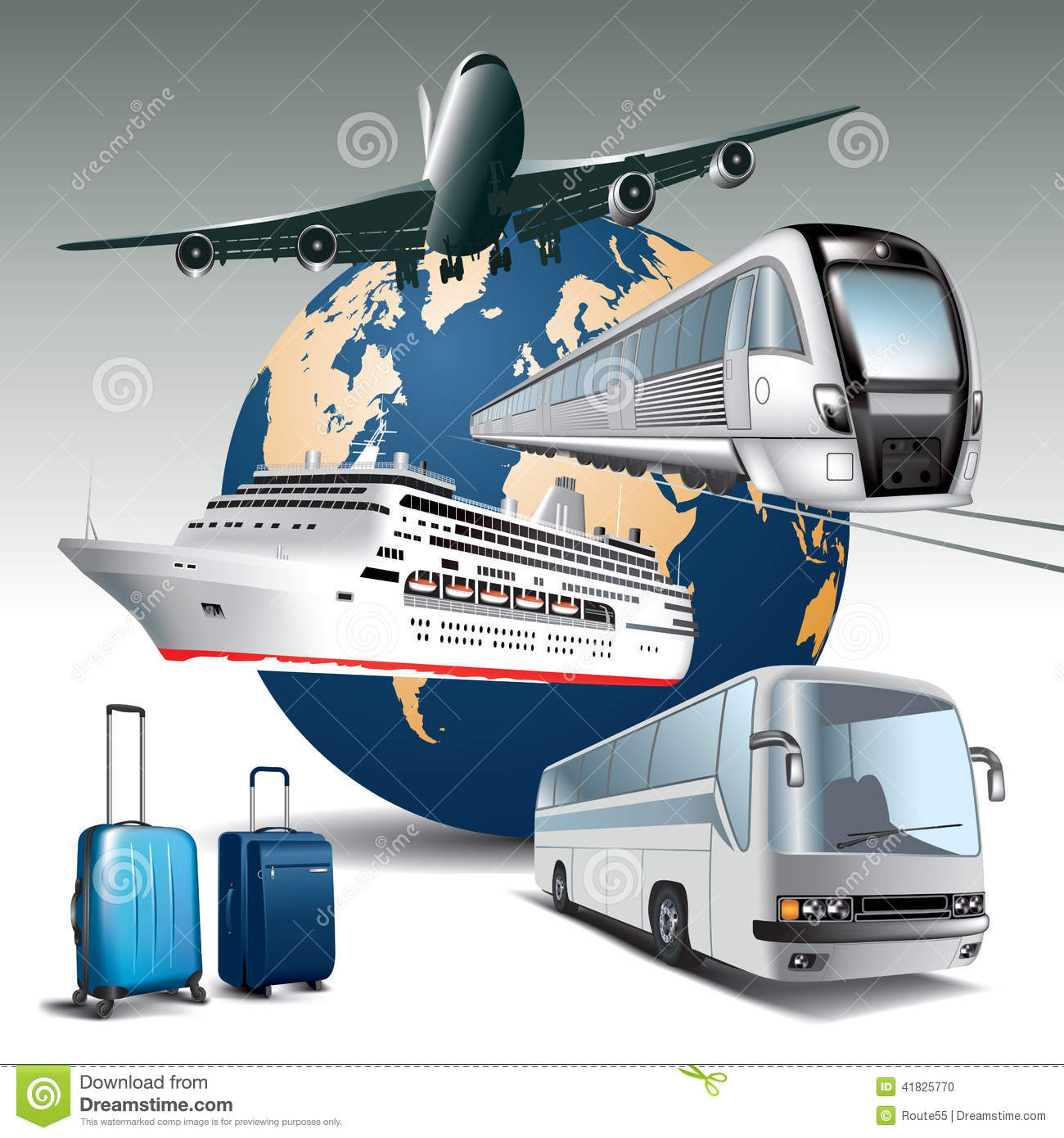 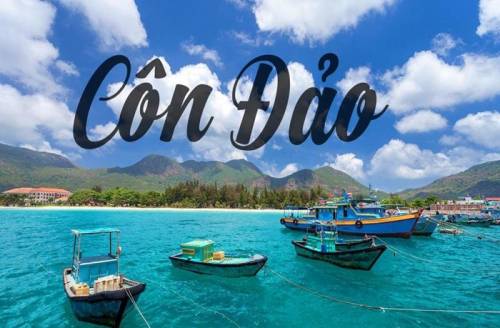 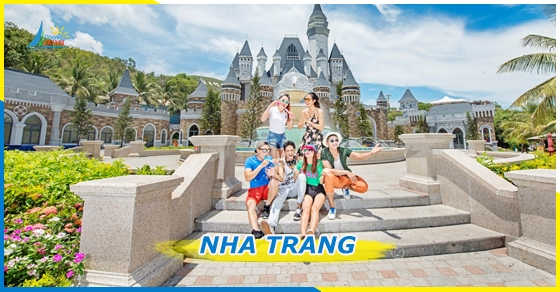 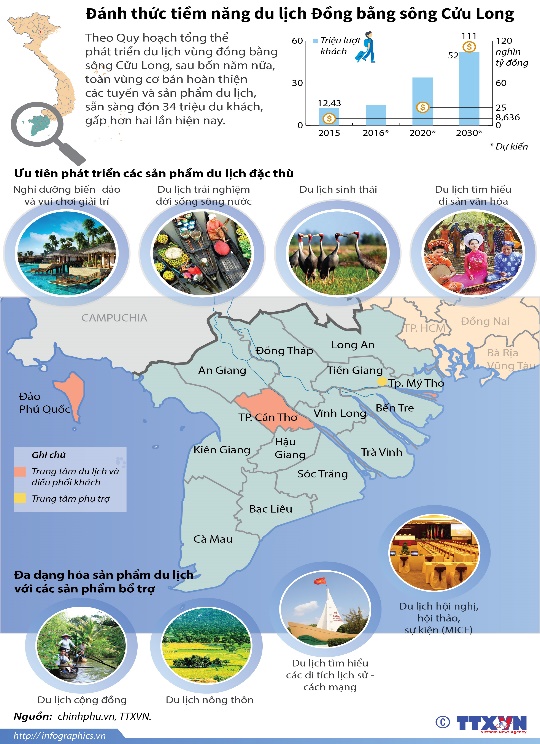 Bằng nhiều loại phương tiện
34
Bài 33: VÙNG ĐÔNG NAM BỘ (Tiếp theo)
Sự phát triển các hoạt động dịch vụ của ĐNB đã mang lại những lợi ích gì?
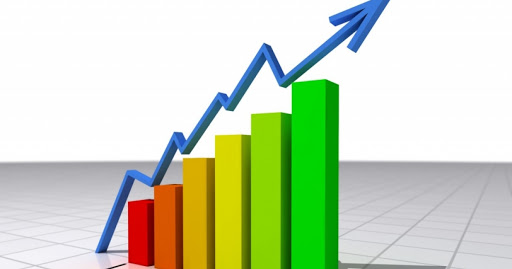 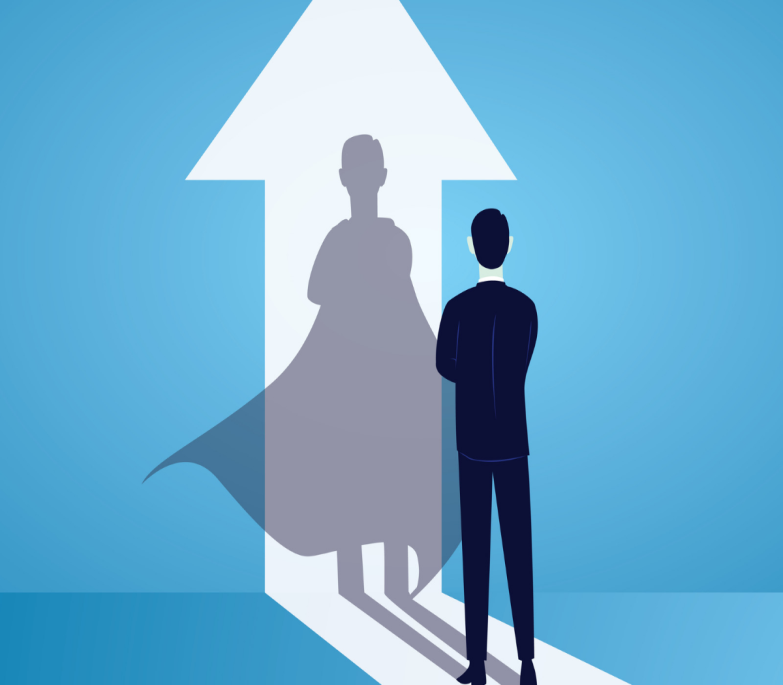 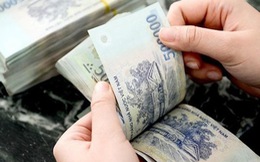 Phát huy được những thế mạnh của vùng
Tạo việc làm, nâng cao thu nhập
Thúc đẩy KT tăng trưởng mạnh mẽ
35
Bài 33: VÙNG ĐÔNG NAM BỘ (Tiếp theo)
IV. TÌNH HÌNH PHÁT TRIỂN KINH TẾ
Công nghiệp
Nông nghiệp
3. Dịch vụ
V. CÁC TRUNG TÂM KINH TẾ VÀ VÙNG KINH TẾ TRỌNG ĐIỂM PHÍA NAM
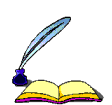 1. Các trung tâm kinh tế
36
Bài 33: VÙNG ĐÔNG NAM BỘ (Tiếp theo)
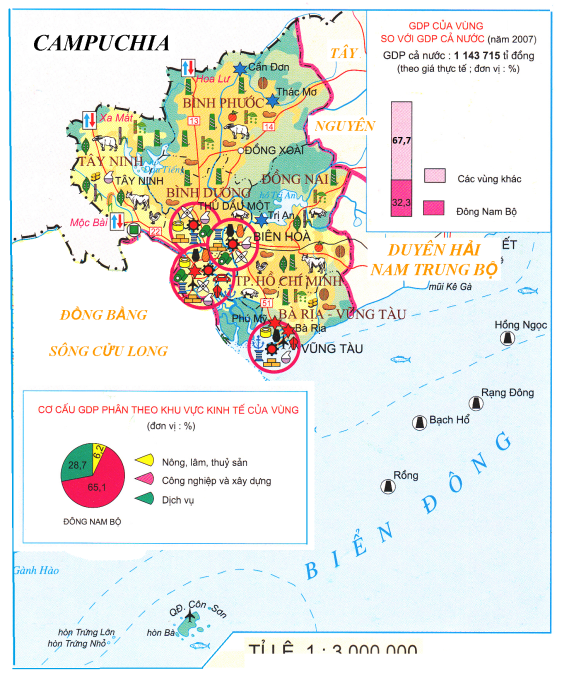 Dựa vào hình bên hãy xác định các trung tâm kinh tế lớn của vùng ĐNB.
Biên Hòa
TP. Hồ Chí Minh
Vũng Tàu
Lược đồ kinh tế vùng ĐNB
37
Bài 33: VÙNG ĐÔNG NAM BỘ (Tiếp theo)
V. CÁC TRUNG TÂM KINH TẾ VÀ VÙNG KINH TẾ TRỌNG ĐIỂM PHÍA NAM
1. Các trung tâm kinh tế
- TP HCM, Biên Hòa, Vũng Tàu là 3 trung tâm kinh tế lớn ở Đông Nam Bộ → tạo nên tam giác kinh tế mạnh.
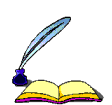 2. Vùng kinh tế trọng điểm phía Nam
38
Bài 33: VÙNG ĐÔNG NAM BỘ (Tiếp theo)
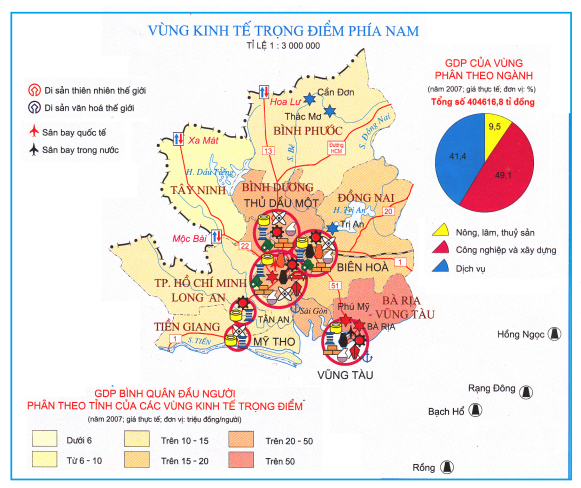 Gồm: 8 Tỉnh và thành phố
Diện tích: 30 nghìn Km2
Dân số: 19,3 triệu người
Lược đồ vùng KT trọng điểm phía Nam
Nguồn: Tổng cục thống kê 2015
39
Bài 33: VÙNG ĐÔNG NAM BỘ (Tiếp theo)
Bảng 33.2 : Một số chỉ tiêu của vùng kinh tế trọng điểm phía Nam so với cả nước – năm 2002 (cả nước = 100%)
Nhận xét vai trò của vùng KT trọng điểm phía Nam so với cả nước.
40
Bài 33: VÙNG ĐÔNG NAM BỘ (Tiếp theo)
Bảng 33.2 : Một số chỉ tiêu của vùng kinh tế trọng điểm phía Nam so với cả nước – năm 2002 (cả nước = 100%)
- Có vai trò quan trọng không chỉ với ĐNB mà còn đối với các tỉnh phía Nam và cả nước.
41
Bài 33: VÙNG ĐÔNG NAM BỘ (Tiếp theo)
V. CÁC TRUNG TÂM KINH TẾ VÀ VÙNG KINH TẾ TRỌNG ĐIỂM PHÍA NAM
1. Các trung tâm kinh tế:
- TP HCM, Biên Hòa, Vũng Tàu là 3 trung tâm kinh tế lớn ở Đông Nam Bộ → tạo tam giác kinh tế mạnh.
2. Vùng kinh tế trọng điểm phía Nam:
- Có vai trò quan trọng không chỉ với ĐNB mà còn đối với các tỉnh phía Nam và cả nước.
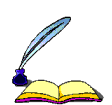 42
Bài 33: VÙNG ĐÔNG NAM BỘ (Tiếp theo)
Một số chỉ tiêu của vùng kinh tế trọng điểm phía Nam so với cả nước – năm 2007 (cả nước = 100%)
Nguồn: Atlat địa lí VN
43
CỦNG CỐ
5
1
4
3
2
CÁC TTKT VÀ VÙNG KTTĐ PHÍA NAM
ĐIỀU KIỆN TỰ NHIÊN VÀ TÀI NGUYÊN THIÊN NHIÊN
TÌNH HÌNH PHÁT TRIỂN KINH TẾ
VỊ TRÍ ĐỊA LÍ, GIỚI HẠN LÃNH THỔ
ĐẶC ĐIỂM DÂN CƯ XÃ HỘI
44
HƯỚNG DẪN VẼ BIỂU ĐỒ
Bài tập 3/SGK/123
a. Xử lí số liệu
28,0 x 100
71.2
= 39,2 %
188,1 x 100
289.5
= 65,0 %
12,3 x 100
31.3
= 39,3 %
b. Vẽ biểu đồ: Vẽ 3 biểu đồ tròn hoặc biểu đồ cột chồng.
c. Nhận xét:
Vùng KTTĐ phía Nam có diện tích và dân số chiếm hơn 1/3; GDP chiếm tỉ trọng gần 2/3 rất cao trong 3 vùng KTTĐ của cả nước. 
→ Vùng KTTĐ phía Nam có tốc độ tăng trưởng KT cao, có tầm quan trọng đặc biệt đối với ĐNB và cả nước.
45
Dặn dò
Học bài 33
Làm bài tập 3/ Sgk/123
Đọc trước bài đồng bằng Sông Cửu Long
46